ACBIL 2X135 MW TPP Organization ChartRequired- 94+59Exe- 84 & Non Exe- 45Available: 129 (Exe + Non Exe)
Plant Org. Structure
PLANT HEAD,
Vacant
Planning
  Manager
 Anirban Chakraborty
O&E 
 Dy. Manager
 Manoj sahu
01
01
01
HEAD (O&M)
 Add.GM
Pradeep Shukla
SECURITY
Incharge
Negi
HR
(Santosh Prajapati)
Switch yard HOD
Sr. Manager
Subhojit Mahato
STORE
 Store Officer
Gajendra sahu
FIRE & SAFETY
 Asst. Manager
Deepak Sahoo
01
Medical
Dr. P.R.Khumbhkar
ENVIRONMENT
Kundan Singh
Other Location 
1. Sanjeev Choubey  (G.M) Dhanbad, 2. Inder Veer Singh (Manager) Manikpur, 3. Bhuan Bhasker (Asst. Manager) 63 M.W, 4. Abhishek Sukala (Sr. Engineer) RHQ, 5. Amit  (Engineer) Manikpur.
PLANT HEAD,
Vacant
O&M Org. Structure
HEAD (O&M)
Vacant
Electrical- Incharge
DGM 
Suriya Kiran
MMD-Incharge
 DGM
Santosh sahu
WTP
 Add.GM
Prabhat Chaudhary
C.I. Incharge
Sr.Manager 
Sunil Yadav
Civil 
Asst Mgr.
Nitesh Shrivastav
01
01
01
01
01
CHP-Incharge
Dy. Mgr.
Avinash Kurmi
Operation Incharge
Sr. Manager
 Manoj Singh
01
01
Operation Structure
HEAD (O&M)
Vacant
Operation Incharge
Sr. Manager
 Manoj Singh
Shift Charge Engineer-1,
Dy. Mgr
Ganesh Rathore
Shift Charge Engineer-1
Dy.Mgr
Giriraj Chandra,
Shift Charge Engineer-1,
 Dy.Mgr
 Subhasis Manna
Shift Charge Engineer-1
Dy.Mgr
 Ashwini Dubey
01
01
01
01
Boiler Desk-4
(1) Shiv Rathor -AM
(2)Ansuman-AM.
(3) Joginder – Engineer
(4) Nehal Ahemad -A.M
Boiler Desk -4
Dhaja ram  sahu
 Santan Kewat - AM
(3) Sonu Gupta– Sr. Engg
(4) Vacant
Turbine Desk -4
(1)Abhishek Soni– Sr.Engg 
(2) Kundan Singh              (3) V. P. Rathor -Sr.Eng
(4) Vacant
Turbine Desk -4
(1) Chandrakant  - AM
(2) Vikash sahu- Sr. Engg.  (3) Nishant -AM
(4) Stalin Das – AM
BTG & BOP Field Engineer -8. 
(1) Naveen
(2) Suman –Sr. Engg
(3) Jyoti Ranjan
(4)Yogesh sahu- Engg
Vacant- No- 1
Vacant- No- 2
Vacant- No- 3
Vacant- No- 4
04
04
03
03
BTG Op. & Electrician-5
1. Rajnikant (B.O)
2. Vacant (B.O)
3. Sanjay Sahu(T.O)
4. Jeevan Sahu (T.O)
BTG Op. & Electrician-5
1. Suriya kant (B.O)
2. Dhan Singh (B.O.)
3. Vacant (T.O)
4. L.N. Kashyap (T.O)
BTG Op. & Electrician-5
1.Naveen Sahu(B.O)
2. Bali Ram (B.O)
3.Sunil Kumar Nilmarkar (T.O)
4. Vacant
BTG Op. & Electrician-5
1. P.L. Patel (B.O)
2. Vacant (B.O)
3. Vacant (T.O)
4. Laxmi Das (T.O.)
4
2
03
03
03
HEAD (O&M)
 Vacant
Electrical Maint-Structure
Electrical- Incharge
DGM 
Suriya Kiran
Transformer Maint., Intake well, Reservoir, Katainar Korai & Purena  with 6.6 KV & 33 KV 
Sr. Manager
Ajay Shrivasta
TG UNIT# 1 &2 Shamshad  Ansari  (Sr. Eng.)
CHP Maint.
Asst. Mgr       Ravi Mishra
AHP & HT Motor Plant Maint.
Asst. Manager
Shyam Lal Dutta
Boiler 1&2, ESP1&2, 
 Sr.  Engineer
Sanjay Sahu, Gouri Shankar
01
02
01
01
01
Switchyard Maint. Sr.Engg  
Ajay Ratare,
Complete  PM, AC System, AHU& Documentation 
Engineer
      Anurag Verma
Battery bank & Charger 
Asst.Mgr
Vibha Dubey
Gen. Technician 
Nagendra
Dhananjay
Santosh
mohan
01
01
01
04
PLANT HEAD,
Vacant
SWITCHYARD-Structure
Switch yard HOD
Sr. Manager
Subhojit Mahato
Transmission Line Maint.
Sr. Engineer 
Vinod Sindhu
1
1
Switch yard Operation-4
Engineer 
Devendra Rathore
Switch yard Operation-1
Amit Biswas 
Dy. Manager
Switch yard Operation-3
Sr. Engineer                    Rabi Shanker Deb
Switch yard Operation-2
Asst. Mgr.
Rajeev Lochan Singh
1
1
1
1
Switch yard Maintenance
Technician Rameshwar Sraff
Switch yard Commercial 
 Sr. Executive- Power
Arpit Jain
1
1
HEAD (O&M)
 Vacant
C&I-Maint. Structure
CI Incharge
Sr. Manager 
Sunil Yadav
Boiler Maint.
Sr. Engineer
 Nikhil Mathur
Turbine & Envir.  Maint.
Sr. Engineer
Sanjay Devangan
ESP Maint.
Sr. Engineer
 Abhishek
WTP & CHP  Maint.
Asst. Manager Ashwini Gautam
Ash Handling Maint.
Sr. Engineer
 Rajesh Paniagrahi
01
01
01
01
01
SAP Maint.
Engineer
 Suman Mishra
CHP & UPS Maint
Sr. Engineer
 Nihar Ranjan
DCS & PLC Maint.
       Engineer
     Vacant
Silo Maint+ Shift duty
Engineer
Prakash Kumar
01
01
01
01
Shift Operation-01 Technician Sunil (Technician)
Shift Operation-02 Technician
 Sita Ram
Shift Operation-04 Technician 
Dilip
Shift Operation-03 Technician
 Kishore
General Shift-01 Tech  Vacent
01
01
01
01
01
HEAD (O&M)
 Vacant
MECHANICAL Manit Structure
MMD-Incharge
 DGM
Santosh Sahu
Deputed Emp.
Ashish Srivastava      ( 63 MW)
BMD HOD
Lalit Tiwari
TMD HOD
Mandeep Sahu
01
01
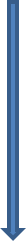 Bed ash system & Valve 
Manoj sahu
Ash Handling, ESP, HCSD & LT Comp.
 Sr. Engineer
 Raghvendra Pandey
Pre. Part, DCF 
& all Dampers
  Vacant
Cooling Tower & Fire Fighting Pump Out side HtT Pump
Sr. Engineer
Sajal Haldar
WTP & Compr. Maint. 
Engineer Dhermendra Rathore
01
01
01
01
01
Rotary Equipment
Sr. Engineer
Ashish Jaiswal
Valve Maint.
Fitter 
Raj Kumar
EOT Oper.& Maint. Operator  
Santosh
01
01
01
CHP- O&M Structure
HEAD (O&M)
 Vacant
CHP-Incharge
Dy. Manager 
Avinash
CHP Maintenance
 Sr. Engineer  Satyam Jha
CHP Operation Sr. Engineer
Yogesh Tiwari
01
01
CHP Maint.       
Sr. Technician Pancham
Shift Operation-1 Sr. Engineer
 Digvijay Sahu
Shift Operation-2 Sr. Engineer
 Yajubendra
Shift Operation-3 Engineer
 Virendra Devagan
Shift Operation-4 Engineer
Sagar Ghosh
01
01
01
01
01
HEAD (O&M)
 Vacant
WTP-Structure
WTP
 Add.GM
Prabhat Chaudhary
Shift Chemist-1 Chemist
Kapil narayan
Shift Chemist-2 Chemist
 Gyanendra
Shift Chemist-3 Chemist
 Komal Sahu
Shift Chemist-4
Chemist
Suriya Prakash
Gen. Shift 
Chemist
Sourbh Singh
Gen. Shift 
DM Plant Operator
Vacant-1
01
01
01
01
01
01
Deputed Emp.
Rameshwar  Khunte    ( MCCPL 300 MW)
PLANT HEAD,
Vacant
FIRE & SAFETY -Structure
FIRE & SAFETY Deepak Sahoo
(Sr. Officer)
01
FIRE
 MRITUJA 
(Sr. Officer)
01
Shift LFM-4 VACANT-1
Shift LFM-3 VACANT-1
Shift LFM-1 Bhagwat Sahu
Shift LFM-2 Narendra Shrivas
01
01
01
01
Fire Man-3
(1) Naresh Prasad Kewat                          (2) Pahar singh
(3) Vacant -1
Fire Man-3
(1) Neeraj karsh
(2) Umesh Yadav
(3) )Sanjay das
Fire Man-3
(1) Md .Istiyak ali 
(2)Vicky yadav
(3) Vacant-1
Fire Man-3
(1) Manendra  Kumar sahu 
(2) Ashok Chouhan
(3) Vacant-1
02
02
03
02
PLANT HEAD,
Sr.GM 
(A.K. Singh)
HR-Structure
01
Security  Nagi
Deputed Emp.
STORE
 Store Officer Gajendra Sahu
Medical
 Doctor
Dr. Khumbhkar
HR 
Santosh Prajapati
01
01
Paramedical Mukesh Rathore
1. Sat Kumar / 2. Santosh / 3. Lata Kanwar
Paramedical Anil Maravi (Lab Tech)
Paramedical Kamaljeet Singh
ENVIRONMENT
Kundan Singh
01
01
01
01
03
Deputed Emp.
Jogi Lal 
Office Boy
(Deputation from 30 MW)
Driver (Vikram)
Driver (Mahesh)
HR Asst.
Pawan
Store
Shekh Shadat
Deputed Emp.
Store 
Anil Dhadwal
01
01
01
01
Civil-Structure
HEAD (O&M)
 Vacant
Civil 
Asst Mgr.
Nitesh Shrivastav
Ash Brick Plant & Ash Disposal
Supervisor
Suresh
01